Resource Database
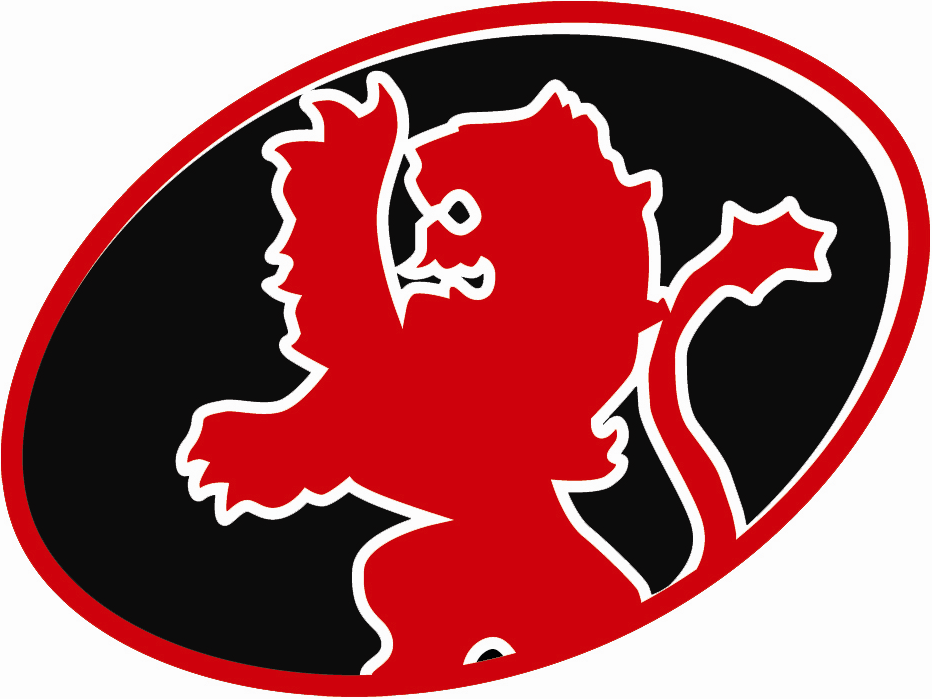 Key to symbols used for diagrams
Players:
X   Attackers
Y   Defenders
Player in Possession
X
Direction of players movements:
X
forward
backward
X
lateral
X
Lines:
Cones:
Movement of the ball:
X
Warm-up Drills: General handling drills
Blob touch: 
Set up a grid 10m x 10m and players in the middle.  Start with 1 player being ‘it’.  They will chase other players and effect a touch.  Once another player is ‘touched’, they will lock arms with the person who touched them, and they will now move as a team and continue until they have a max of 6.  Once 6 as been achieved, the team will then split in two teams of 3 and continue.  
Rules: A ‘touch’ only counts when the person shouts touch simultaneously as they are making the touch.
Pressure pass drill: 
Set up grid/s 10m x 10m and two groups of 3-4 in each.  One group in possession being required to make as many passes as possible in a given time period.  The second group is required to knock the ball down or make intercepts but cannot interfere with the other players.  Change possession and vary the size of the grid and time allowed.
Simple elimination drill: 
Set up grid/s 10m x 10m and two groups of 3-4 in each.  One group in possession with an aim to eliminate the other players.  Elimination can only occur when a player is touched with the ball while it is in the possession of one of the first group.  Players in possession may not run with the ball the supporting players are required to move to appropriate positions in an effort to trap other players.
Each touched player must leave the grid until the entire group has been eliminated.  Change over.
Multiple group pass: 
Set up grid/s 10m x 10m and two groups of 3-4, each with a ball.  The groups are required to make the maximum number of passes in a given time.  Initially it is advisable to identify teams with bibs but eventually the skill of communication becomes a necessary part of this drill
Warm-up Drills: General handling drills
Pass and run drill: 
With players in a circle facing each other a ball is passed from one player to another player across the circle.  The ball cannot be passed to a player next to the player in possession.  Following the pass, the player is then required to move to the position where the player is who receives the pass.  That player, in turn, should be already moving towards a new position across the circle.  Passing must occur before running.  When numbers are sufficient, a second or third ball can be introduced.
Turbo touch
A playing area grid 15m x 20m is set up with two groups of 5 – 6 players.  At opposite ends make out and area 5m x 5m which will be the scoring zone.  One team will be in possession and will aim to get the ball from one end to the other and score.  Passes can be in any direction and the ball carrier can move with the ball however a pass must be made within 3 secs of receiving the ball.  The team with possession have 6 touches to score at which point the ball will be handed over to the other team.  To score a player must receive the ball in the score area, but cannot be in there for more than 3 secs.  The defending team can intercept or make a touch on the player in possession.  When a touch is made the defender must move 5 metres away while the player in possession performs a tap ball to resume.
Two ball centre pass: 
Form a semi-circle around a player in possession who is required to work two balls amongst the other players.  Players should  not be more that five metres from the central player and should not return passes until the player in the middle has released the other ball.
Warm-up Drill: 4 corners (Sub-unit skills - passing)
Instruction:
Set up a grid of 10m x 10m.
Players to line up in even numbers
behind each cone.  1 ball used.
Var 1: Players pass to the right and run to the right to the back of the line. Continue for a couple of minutes before changing direction.
Var 2: Pass to right, run to left
Var 3: Add another ball


Coaching point: 
Concentration on accuracy of passing.  No  spiral passes.  Passes to be made across the body.  
Catches to  give the passer a target by displaying hands to aim for.  If the player has difficulty catching – advise to turn palms upwards to use as cradle.  
Communication to be included as well.
X
X
X
X
Warm-up Drill: 4 corners (Sub-unit skills - passing)
Instruction:
Set up a grid of 10m x 10m.
Players to line up in even numbers
Behind each cone.  1 ball used.
Var 1: Players  run to the middle and pass to the right and run to the right and join the back of the line. Continue for a couple of minutes before changing direction.
Var 2: Pass to right, run to left
Var 3: Pass to right, run straight forward
Var 4: Pass to left, run straight forward
Var 5: Pass to right, run backwards
Var 6: Pass to left, run backwards
Var 7: Add another ball
Var 8: Make the grid bigger



Coaching point: 
Concentration on accuracy of passing.    Passes to be made across the body.  
Catches to  give the passer a target by displaying hands to aim for.  If the player has difficulty catching – advise to turn palms upwards to use as cradle.  
Communication to be included as well.
X
X
X
X
Warm-up Drill: 4 corners (Sub-unit skills – passing, dump, scoop)
Instruction:
Set up a grid 10m x 10m.  Players to line up in even numbers
Behind each cone.  2 balls used.
Var 1: Player from cone a will run to the middle and pop pass to the right to the player running from cone b,   and will run straight and join the back of the line at  cone b.   Cone b player will receive the pass and pop pass to the next player from cone a who will be already running onto the ball.  The other cones C and D will do the same.
Var 2: Pop pass to left
Var 3: Scoop and dump with left hand/right hands
Var 4: Increase speed 
Var 5: Increase grid
c
b
X
X
X
a
d
X
Coaching point: 
Concentration on accuracy of pop passes.  Running onto ball.  Passing to in front of player to the space.  
Dumping – either one or two hands, no movement of ball on the ground.  Practice initiation of touch.
Scooping – either one or two hands, body position and momentum  
Communication to be included as well.
Warm-up Drill: 4 corners (Sub-unit skills - half)
Instruction:
Set up grid 10m x 10m.
4-5 players – 1 at each cone. 1 ball used
Var 1: Player at cone A is the half for this round.  They will pass to cone B who will dump the ball.  Player A will run to cone B and become half  to pass (from the ground to player C who will dump the ball.  Player A will continue to run to player C and will pass to player D from the ground.  They will then continue to cone D and pass to cone A.  There turn will cease here.    
As players B, C and D dump the ball, they will move to the previous cone i.e. B to A, C to B, D to C.  The player at Cone A will be the next player to take their turn once the ball is received.
Var 2: Increase speed
Var 3: If 5 players, add megabands to provide running resistance
d
c
X
X
a
b
X
X
Coaching point: 
The objective is to pass straight off the ground with accuracy. Concentration on accuracy of pass, body position, body balance.
Communication to be included as well.
Warm-up Drill: Sub-unit skills – scoop/dump
X
X
X
X
Instruction:
2 even lines of players at cone A and B.  1 ball is placed at every 2nd cone spaced at 10 meters apart.
Var 1: Player from cone A must scoop the ball and dump at the next cone until they have got to the end.  They will join the back of the line at cone B.  The player at cone B will now scoop and dump going back down the row of cones and join the back of the line at cone A.  
Var 2: initiate touch and one hand dump
Var 3: one hand scoop
Var 4: increase speed
Var 5: add megabands (in pairs) providing resistance while performing scoop and dump.
b
10 mtrs apart
Coaching point: 
No ball movement on the ground at dump.  Body positions.  One handed scoops and dumps (players can place one hand behind their backs to encourage this).   
If there are a lot of players, set up two grids, that way players will get more time on the ball. (3-4 max at each end) or use megabands which allows 2 people to work at a time whilst making it a bit more fun
a
X
X
X
X
Warm-up Drill: Sub-unit skills – scoop/dump
Y
Y
Y
Instruction:
2 even lines of players at cone A and B.  4 cones are placed 10 metres apart in a row and 1 ball is placed no. 2 cone from cone A.
The idea is that you will always have one player effecting a touch on the player dumping the ball.  The defending player will then become the scooper and dumper.
Var 1:  To start, the first player from cone A will  scoop the ball and dump at no.3.   The player from cone B will start running once player from A has passed  cone no. 1.  Player B will initiate the touch at cone no. 3. Player A will dump and continue through to join the back of the line at cone B.  The player who has just made the touch, will then back-pedal to cone no. 4, will run forward, scoop at no.3 and dump at no. 2.  Meanwhile, the next player from cone A will start running once the player from B has completed the back-pedal to cone no.4 and started running forward again.  They will now initiate the touch at cone no.2 and back-pedal to cone no. 1 and continue forward to scoop and dump. 
Var 2: make it a race between back-pedal running players vs forward running players between cones 1 and 2 and cones 3 and 4.
b
4
3
2
1
Coaching point: 
No ball movement on the ground at dump.  Body positions.  One handed scoops and dumps (players can place one hand behind their backs to encourage this).   
If there are a lot of players, set up two grids, that way players will get more time on the ball. (3-4 max at each end)
a
X
X
X
X
Warm-up Drill: 4 corners (Sub-unit skills – backwards pass)
b
Instruction:
Set up cones A and B at 10m-15m apart and same with cones C and D.
2 even lines of players at cone A and C. 1 ball used
Var 1: Player at cone A runs to cone B and passes backward to player at cone C.  They will then join the back of the line at cone C.
Player at cone C receives the ball and runs to cone D where they will pass back to cone A. They will then join the back of the line at cone A. 
Var 2: Increase speed
Var 3: Add another ball
Var 4: Vary the depth of cone B and D.  The further out these cones are the harder the pass.
Var 5: Take cones A and C back and have them running onto the ball
c
d
X2
X
X
X
a
X
X
X
X
Coaching point: 
This drill is good for practicing passes used for ‘wraps’ and ‘switches’.
Concentration on turning body, looking, a pass to space in front of player.
Communication to be included as well.
Warm-up Drill: Sub-unit skills – switch/wrap pass
Instruction:
Set up a grid of about 10m x 10m .  2 even lines of players at cone A and B. 1 ball used
Var 1: Player at cone A runs towards cone C and passes backward to the space (red target zone) to player from cone B who will be running onto the ball. 
Player B receiving the ball in the red target zone will continue towards cone D and pass bass to next player from cone A who will be running onto the ball and so on
Var 2: Increase speed
Var 3: Increase grid
c
d
a
b
X
Coaching point: 
This drill is good for practicing passes used for ‘wraps’ and ‘switches’.
Things to look for: turning body, looking and making the pass, passing to the space (red target zone) rather than man, letting the ball hang in the air.
Communication to be included as well.
X
X
X
X
X
X
X
Warm-up Drill: Sub-unit skills – pop-pass
Instruction:
2 even lines of players at cone A and B.  Cones spaced at 20 meters apart, 10 meters between the rows.
Var 1: Player 1 from each will take first ball run at angle towards to next cone and will off-load somewhere in the middle to player from cone B.  This is a train-type drill so each player next in line will join the grid to receive the ball.  Player 1 will always collect the ball and the next cone.  The balls should stay in play until the final player who will then dump the ball at his/her next cone.
20 mtrs apart
Coaching point: 
This drill is for quick pop-pass, passing to space.  Controlled pass, communication and speed is key
10 mtrs apart
b
a
X
X
X
X
Warm-up Drill: Sub-unit skills – Passing (long/pop)
Instruction:
3 lines of players spaced about 10m apart (pending on abilities).  They will be running forward in groups of 3 for about 50m or so.

First player (X1) in group will start with the ball.
They will run and angle in (as if setting up a wrap).  X2 will perform a wrap and receive a pop pass from X1.  X2 will straighten up and pass a long pass to X3.  X3 will then run in at an angle towards the middle (to set up wrap).  X1 will now perform a wrap around X3 and receive a pop pass.  X1 will straighten up and pass a long pass to X2.

Var: Space between the players will determine distances of passes.  Further apart will be more advanced.
Var: Speed.
Var: Add defence i.e. Group that just completed the passing can run back through the others providing pressure.  (No intercepts, the idea is just to provide pressure against the person passing.
X2
X1
X3
X2
X3
X1
X2
X3
X1
Coaching point: 
Variation of passes – pop and long.  Accuracy and technique.
Warm-up Drill: Sub-unit skills – defence/fitness
7 mtrs apart
10 mtrs apart
10 mtrs apart
a
b
X
X
X
X
Instruction:
2 even lines of players at cone A and B.  Cones spaced at 10 meters apart, 7 meters between the rows.
Var 1: Player 1 from each (A to left, B to right) will enter the grid.  Run up to the first cone in the 2nd row, then turn to run to the 2nd cone in the 1st row.  When they touch here, they next player will join in and they will run forwards and backwards together as a team so on until the grid has a constant number of players.  When the players get to the end of the grid they will run to the outside cone, then sprint up to the far cone and jog along the back to join the back of the other line, alternating grids.  Coach will determine how many times players must complete each grid.  ( 3 x times each for beginners.)
Var 2: Add in megabands and players will work in pairs.  One player will stand behind the first row of cones and provide resistance for the 2nd player who will run the grid.
Coaching point: 
This is a corner defence drill and getting the right foot work and body balance.  Must work as a team constantly communicating.  This drill can also be adapted for mid-field defence which is straight back pedalling with lateral side shuffle in between cones.  Can be used for a fitness drill as well.
Player Movement
Ball Movement
try Line
5m line
RW
RL
RM
Green Zone – line Attack area
LL
LW
LM
RL
RM
10m line
RW
LM
LL
LW
Amber Zone – start thinking and preparing for line attack
Half way
Line Attack - Sliders
16
Player Movement
Ball Movement
Try Line
Defence chasing hard to cover, shoulders turned, under pressure
5m line
RW
LW
RL
RM
LL
LM
Attacking link and middle run parallel lines to commit defending link and middle.  Link will be the  next half
Right mid will run into position to be the next runner.  Must be deep in the pocket.
Green Zone – line Attack area
RL
RM
LM
LL
LW
RW
10m line
Amber Zone – start thinking and preparing for line attack
Half way
Line Attack - Sliders
17
Player Movement
Ball Movement
Try Line
5m line
RW
LL
LW
LM
RL
RM
LM
Green Zone – line Attack area
LL
LW
RM
RL
RM deep in the pocket running onto the ball.
10m line
RL getting ready to be half
RW
Amber Zone – start thinking and preparing for line attack
Half way
Line Attack - Sliders
18
Player Movement
Ball Movement
Try Line
RL
RM
5m line
RW
LW
LL
LM
Green Zone – line Attack area
LM
RM
LL
LW
LL running  deep in the pocket  to prepare to be next runner
RL
10m line
RL getting ready to be half
RW
Amber Zone – start thinking and preparing for line attack
Half way
Line Attack - Sliders
19
Player Movement
Ball Movement
Try Line
RL
5m line
RW
LW
RM
LL
LM
RM
RL
Green Zone – line Attack area
RL  is half but will be getting ready to run across into the pocket to be the next runner
LW
LL
10m line
LM
RW
LL deep in the pocket running onto the ball.
LM preparing to be half.
Amber Zone – start thinking and preparing for line attack
Half way
Line Attack - Sliders
20